Государственное бюджетное учреждение дополнительного профессионального образования Республики Мордовия 
“Центр непрерывного повышения профессионального мастерства педагогических работников - “Педагог 13.РУ”
ИННОВАЦИОННАЯ ДЕЯТЕЛЬНОСТЬ 
ДОО
Иванушкина Валентина Михайловна,
старший преподаватель кафедры дошкольного и начального образования
http://www.pedkabinet.ru/

IvanushkinaVM@yandex.ru
КТО?         ГДЕ?                 ЗАЧЕМ?                                КАК?
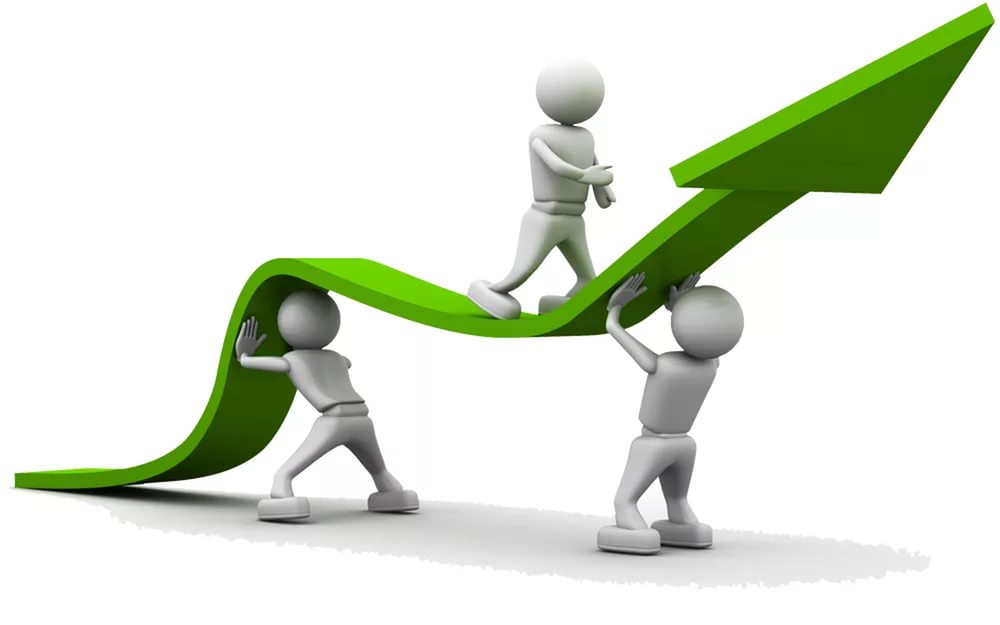 Кто может вести инновационную деятельность?
Ответьте на вопрос в чате?
Где педагог или руководитель может вести инновационную деятельность?
Ответьте на вопрос в чате?
Зачем вести инновационную деятельность?
Ответьте на вопрос в чате?
Нормативно-правовая основа инновационной деятельности
Федеральный закон от 29.12.2012 N 273-ФЗ "Об образовании в Российской Федерации"
Статья 47. Правовой статус педагогических работников. Права и свободы педагогических работников, гарантии их реализации
Педагогические работники пользуются следующими академическими правами и свободами:

1) свобода преподавания, свободное выражение своего мнения, свобода от вмешательства в профессиональную деятельность;
2) свобода выбора и использования педагогически обоснованных форм, средств, методов обучения и воспитания;
3) право на творческую инициативу, разработку и применение авторских программ и методов обучения и воспитания в пределах реализуемой образовательной программы, отдельного учебного предмета, курса, дисциплины (модуля);
4) право на выбор учебников, учебных пособий, материалов и иных средств обучения и воспитания в соответствии с образовательной программой и в порядке, установленном законодательством об образовании;
5) право на участие в разработке образовательных программ, в том числе учебных планов, календарных учебных графиков, рабочих учебных предметов, курсов, дисциплин (модулей), методических материалов и иных компонентов образовательных программ;
6) право на осуществление научной, научно-технической, творческой, исследовательской деятельности, участие в экспериментальной и международной деятельности, разработках и во внедрении инноваций;…
РЕГЛАМЕНТАЦИЯ В ДОО
ИННОВАЦИОННОЙ ДЕЯТЕЛЬНОСТИ
ПОЛОЖЕНИЕ 
О ВЕДЕНИИ 
ИННОВАЦИОННОЙ 
ДЕЯТЕЛЬНОСТИ
ПРОГРАММА
РАЗВИТИЯ ДОО
ТЕМЫ, НАПРАВЛЕНИЯ
ПРАВИЛА ВЕДЕНИЯ
СФОРМИРОВАННЫЙ
ИННОВАЦИОННЫЙ 
ОПЫТ
РЕЗУЛЬТАТ (МЕТОДИЧЕСКАЯ ПРОДУКЦИЯ, РППС, СИСТЕМА РАБОТЫ…)
Нормативно-правовая основа инновационной деятельности
Федеральный закон от 29.12.2012 N 273-ФЗ (ред. от 27.12.2019) "Об образовании в Российской Федерации"
Ст. 20. Экспериментальная и инновационная деятельность в сфере образования.
1. Экспериментальная и инновационная деятельность в сфере образования осуществляется в целях обеспечения модернизации и развития системы образования с учетом основных направлений социально-экономического развития РФ, реализации приоритетных направлений государственной политики РФ в сфере образования.
2. Экспериментальная деятельность направлена на разработку, апробацию и внедрение новых образовательных технологий, образовательных ресурсов и осуществляется в форме экспериментов, порядок и условия проведения которых определяются Правительством Российской Федерации.
3. Инновационная деятельность ориентирована на совершенствование научно-педагогического, учебно-методического, организационного, правового, финансово-экономического, кадрового, материально-технического обеспечения системы образования и осуществляется в форме реализации инновационных проектов и программ организациями, осуществляющими образовательную деятельность.
4. В целях создания условий для реализации инновационных проектов и программ, имеющих существенное значение для обеспечения развития системы образования, организации признаются федеральными или региональными инновационными площадками. Порядок признания организации федеральной инновационной площадкой устанавливается федеральным органом исполнительной власти, осуществляющим функции по выработке и реализации государственной политики и нормативно-правовому регулированию в сфере высшего образования.
Перечень федеральных инновационных площадок устанавливается федеральным органом исполнительной власти, осуществляющим функции по выработке и реализации государственной политики и нормативно-правовому регулированию в сфере общего образования, и федеральным органом исполнительной власти, осуществляющим функции по выработке и реализации государственной политики и нормативно-правовому регулированию в сфере высшего образования, в соответствии с установленной сферой ведения. 
Порядок признания организаций региональными инновационными площадками устанавливается органами государственной власти субъектов Российской Федерации.
5.Федеральные государственные органы и органы государственной власти субъектов РФ, осуществляющие государственное управление в сфере образования, в рамках своих полномочий создают условия для реализации инновационных образовательных проектов, программ и внедрения их результатов в практику.
ИННОВАЦИОННАЯ ДЕЯТЕЛЬНОСТЬ ПЕДАГОГА – -целенаправленная деятельность, основанная на осмыслении собственного педагогического опыта с целью достижения более высоких результатов, получения нового знания, внедрения новой педагогической практики.
Инновационная деятельность - творческий процесс по планированию и реализации педагогических инноваций ( целенаправленных изменений, вносящих в образовательную среду новые, устойчиво эффективные и стабильные элементы). 
Новация - это средство (новый метод, методика, технология, программа и т.п.), а инновация - процесс освоения этого средства.
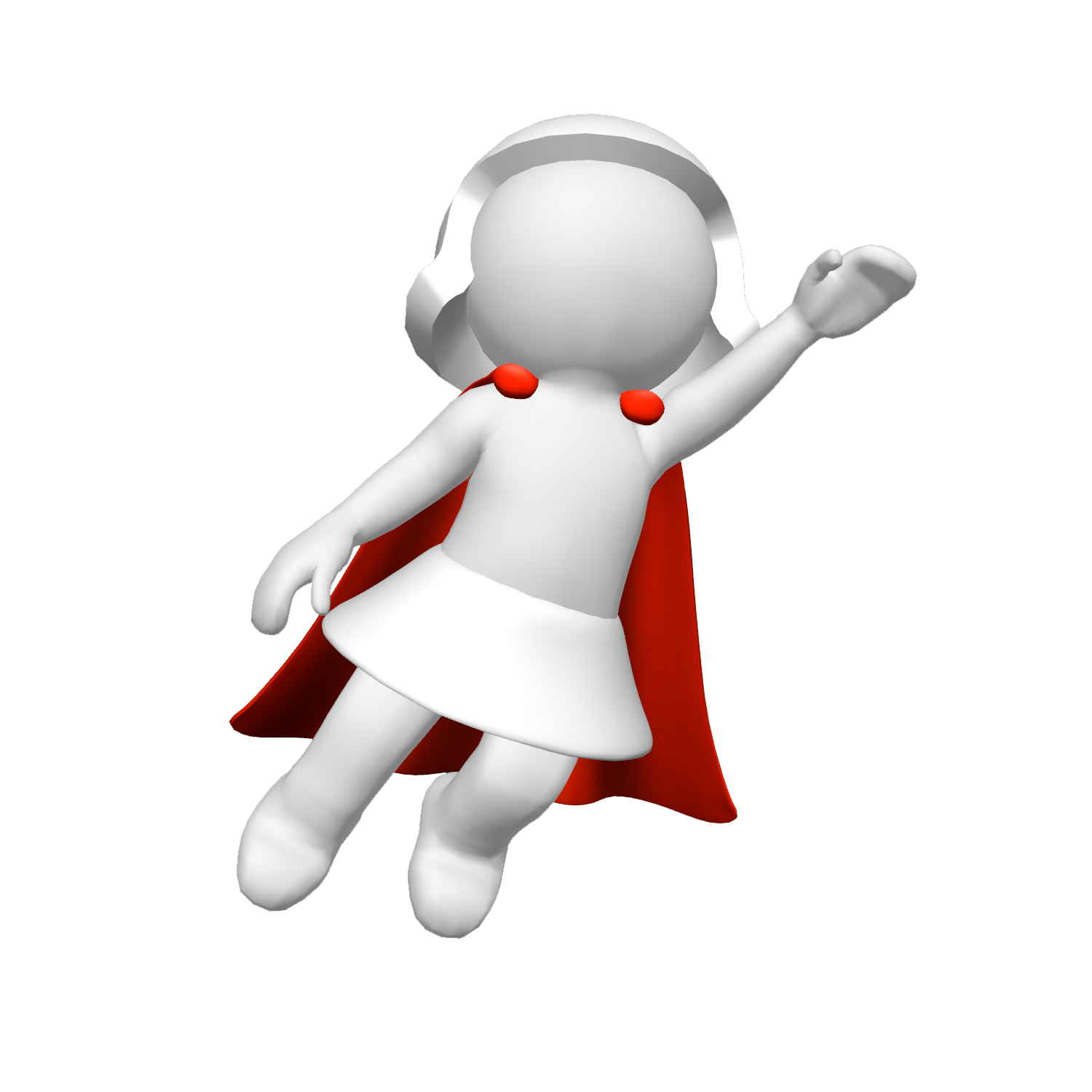 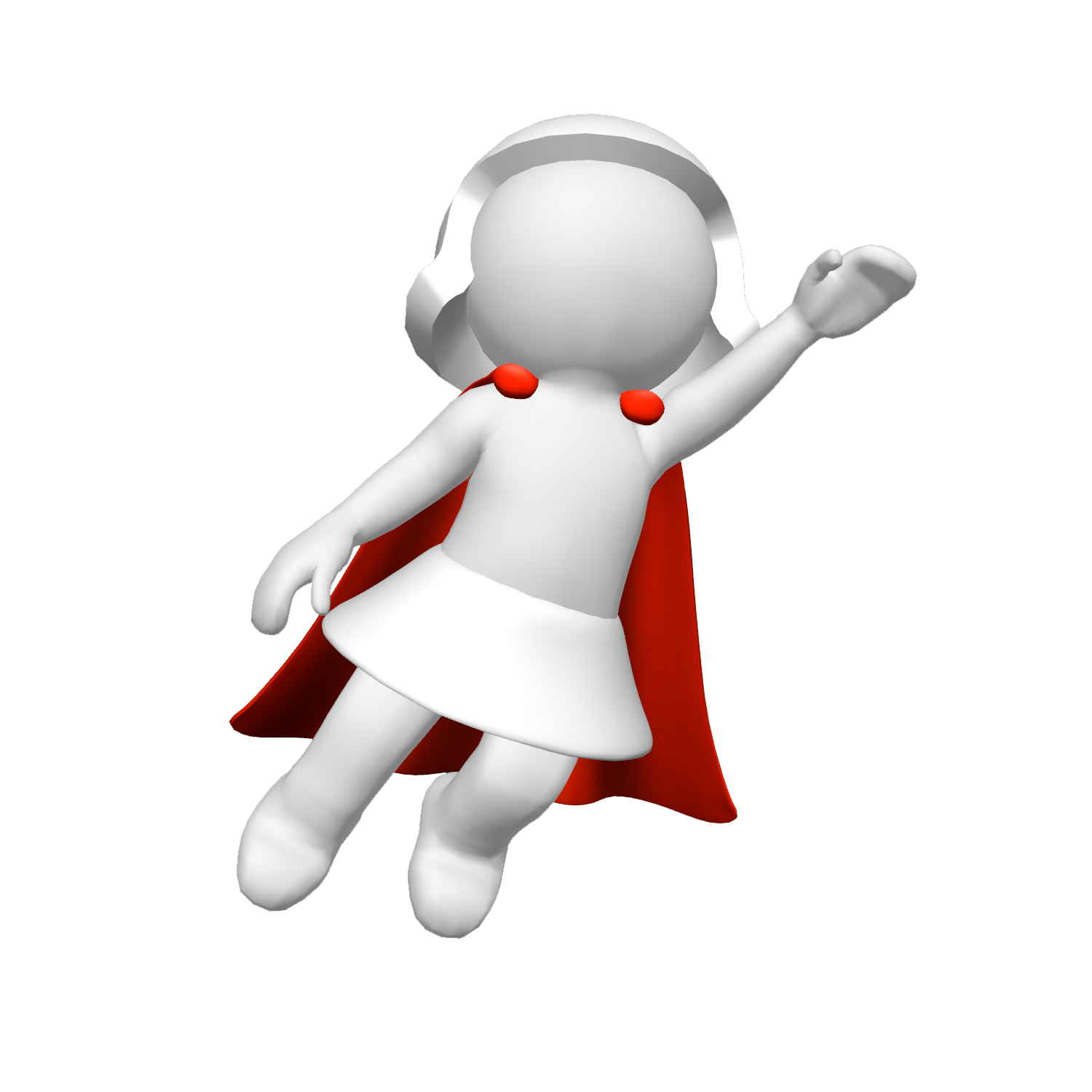 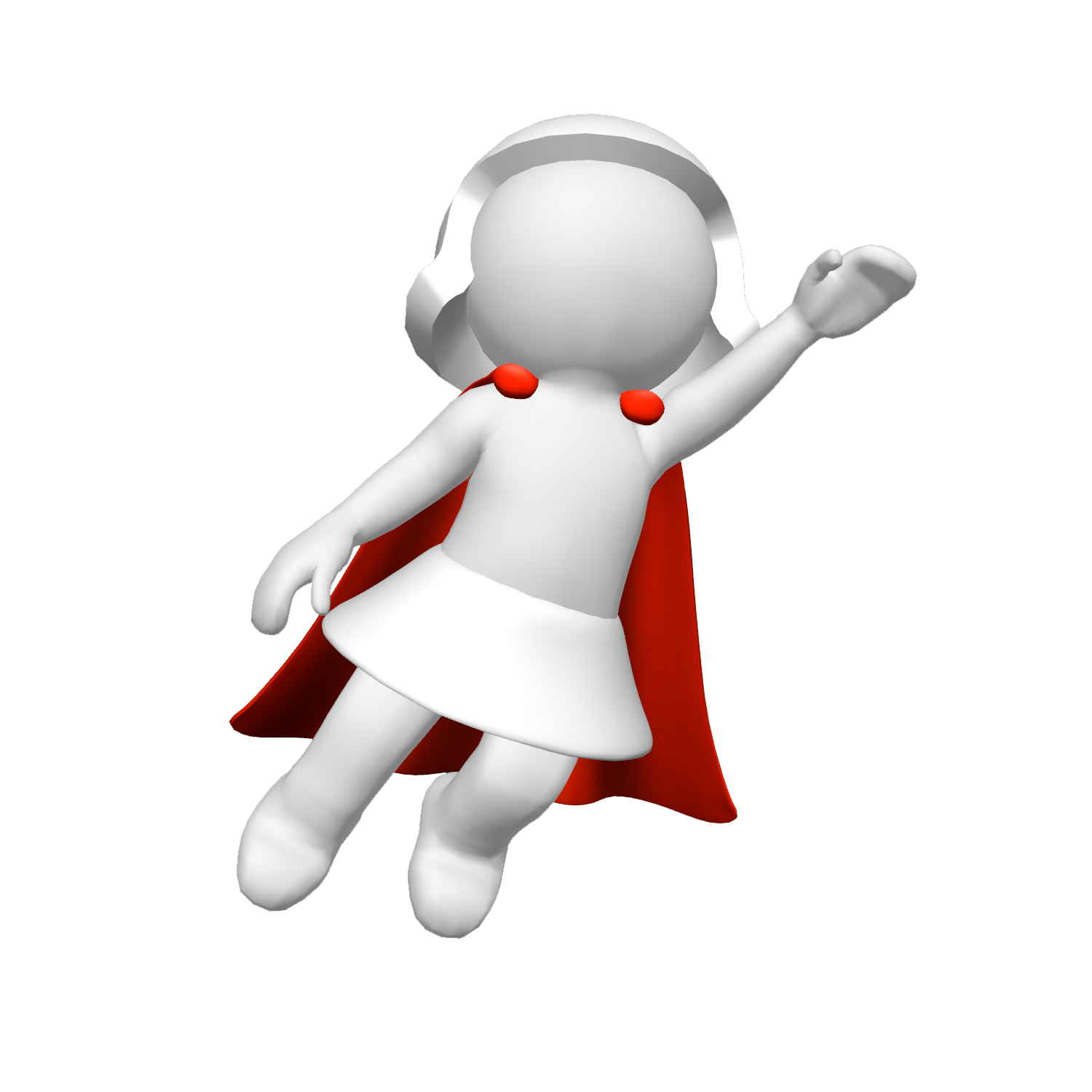 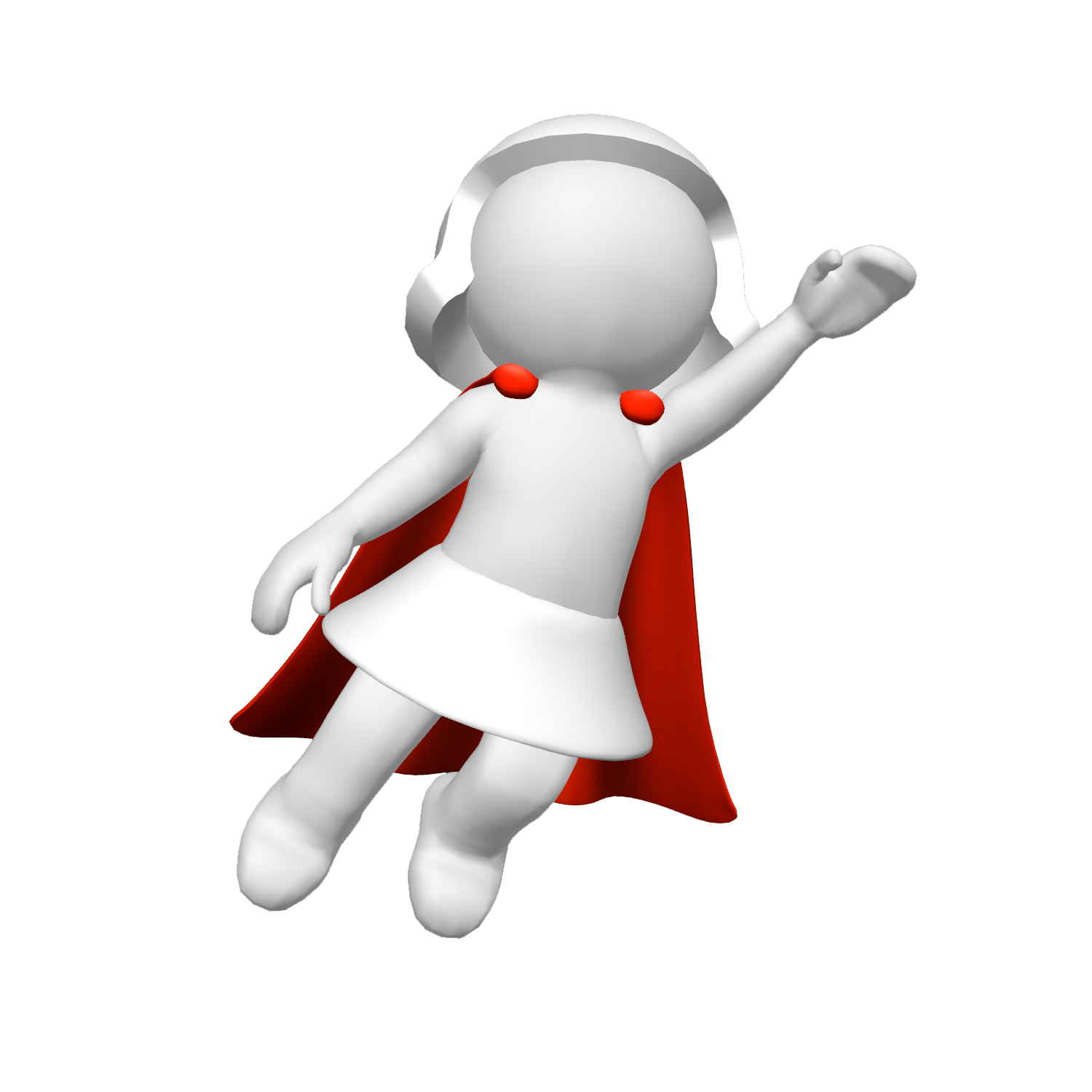 Инновационная деятельность одного педагога
Инновационная деятельность группы педагогов
ИННОВАЦИОННАЯ ДЕЯТЕЛЬНОСТЬ ПЕДАГОГОВ
Участником инновационной деятельности может быть любой педагогический работник, как в индивидуальном порядке, так и в творческих группах.
Объединения педагогов в процессе реализации инновационной деятельности выполняют функции разработки и реализации нововведений, а также способствуют консолидации единомышленников, стремящихся совместными усилиями оптимизировать собственную педагогическую деятельность.
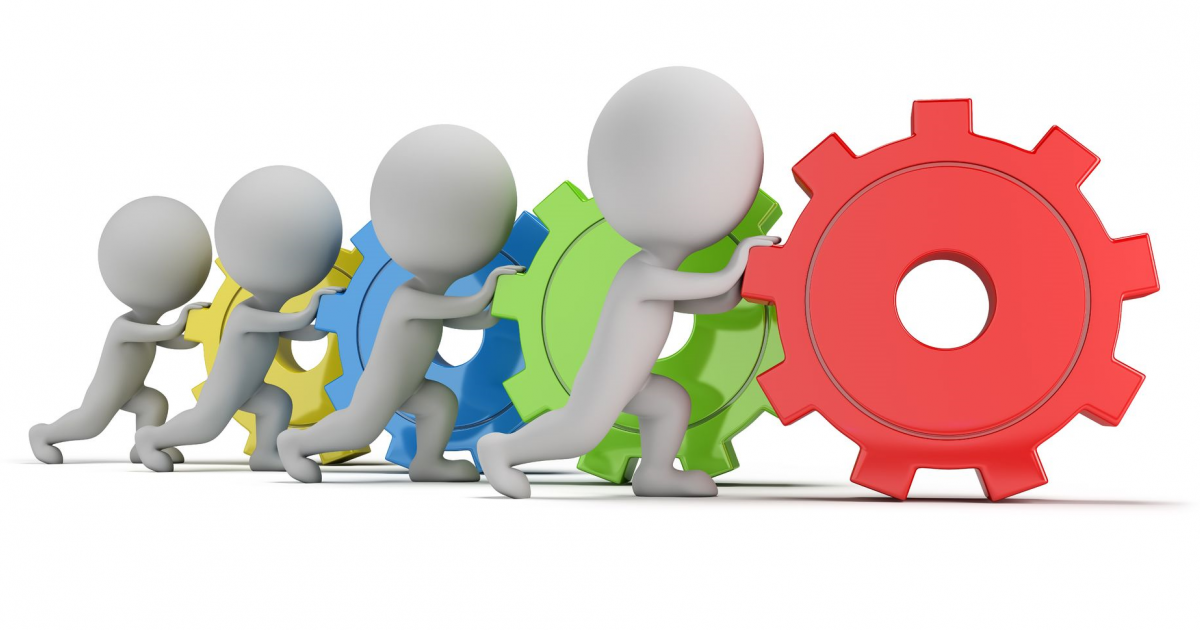 ИННОВАЦИОННАЯ ДЕЯТЕЛЬНОСТЬ ДОО
Инновационная деятельность организуется для  развития ДОО как педагогической системы и особой социальной организации
Процесс функционирования ориентирован на достижение результатов на основе использования ранее созданного, имеющегося в наличии потенциала
Процессы развития ориентированы на достижение качественно новых, более высоких результатов ДОО на основе повышения, обогащения его потенциала
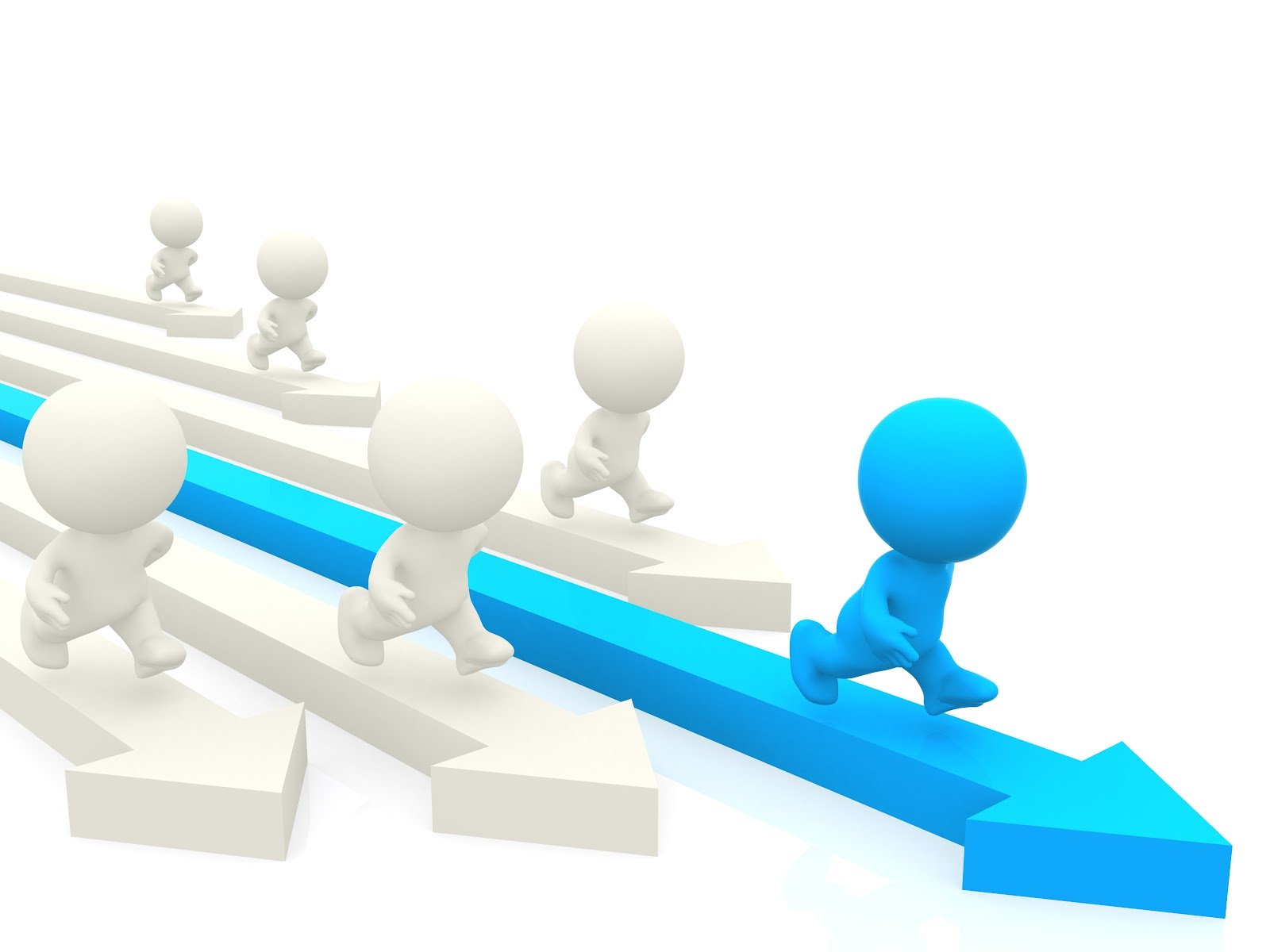 Нормативная база инновационной деятельности
ФЕДЕРАЛЬНЫЙ УРОВЕНЬ
Приказ Министерства науки и высшего образования Российской Федерации от 22.03.2019г. № 21н «Об утверждении Порядка формирования и функционирования инновационной инфраструктуры в системе образования».

РЕГИОНАЛЬНЫЙ УРОВЕНЬ
Приказ Министерства образования Республики Мордовия «Об утверждении порядка формирования и функционирования инновационной инфраструктуры в системе образования Республики Мордовия» от 15.12.2017 года №1031.

УРОВЕНЬ ДОО
Положение о ведении инновационной деятельности
Инновационная деятельность на уровне дошкольной образовательной организации
Основанием для начала реализации инновационной деятельности на уровне ДОО является решение педагогического совета приказ руководителя ДОО о проведении инновационной работы.

На каждый учебный год составляется план работы.

Результаты инновационной деятельности фиксируются и заслушиваются на педагогическом совете (в конце учебного года  и по завершении инновационной деятельности), а также предоставляются в форме письменного анализа эффективности осуществленной работы.
Инновационная деятельность на уровне образовательной организации
Положение об инновационной деятельности ДОО
Программа 
инновационной 
деятельности 2
Программа 
инновационной 
деятельности 3
Программа 
инновационной 
деятельности 1
Протокол педсовета на утверждение программы ИД.
Приказ заведующего на начало инновационной деятельности
Протокол педсовета на утверждение программы ИД.
Приказ заведующего на начало инновационной деятельности
Протокол педсовета на утверждение программы ИД.
Приказ заведующего на начало инновационной деятельности
Инновационная деятельность на муниципальном уровне
Основанием для начала реализации инновационной деятельности на муниципальном уровне является решение муниципального экспертного совета при Управлении образованием, приказ начальника Управления образования о проведении инновационной работы и приказ руководителя ДОО о творческой группе.

На каждый учебный год составляется план работы.

Результаты инновационной деятельности фиксируются и заслушиваются на экспертном совете при Управлении образованием (в конце учебного года  и по завершении инновационной деятельности), а также предоставляются в форме письменного анализа эффективности осуществленной работы.
Инновационная деятельность на республиканском уровне
Основанием для начала реализации инновационной деятельности на республиканском уровне является решение республиканского экспертного совета при Министерстве образования Республики Мордовия, приказ Министра образования о проведении инновационной работы и приказ руководителя ДОО о творческой группе.

На каждый учебный год составляется план работы.

Результаты инновационной деятельности фиксируются и заслушиваются на республиканском экспертном совете при Министерстве образования Республики Мордовия (в конце учебного года  и по завершении инновационной деятельности), а также предоставляются в форме письменного анализа эффективности осуществленной работы.
ИННОВАЦИОННЫЙ ОПЫТ
Отчетность творческой группы
Приказ на осуществление работы
Программа инновационной деятельности
Создание творческой группы
Примерная программа  инновационной деятельности
Тема инновации.
	Актуальность инновации для ДОО и образования в целом.
	Цели, задачи, принципы.
	Основная идея. Гипотеза.
	Прогнозируемая  новизна.
	Методы исследования.
	Содержательные модули инновационной программы.
	Сроки и этапы инновационной деятельности.
	Ожидаемые результаты
	План мероприятий по реализации программы по этапам.
Документация инновационной деятельности
ПРОГРАММА ИННОВАЦИОННОЙ ДЕЯТЕЛЬНОСТИ
План на учебный год
План на учебный год
План на учебный год
Отчет за учебный год
Отчет за учебный год
Отчет за учебный год
АНАЛИЗ РЕЗУЛЬТАТИВНОСТИ ИННОВАЦИОННОЙ ДЕЯТЕЛЬНОСТИ
Виды инноваций, в зависимости от признака, по которому их разделяют
По видам деятельности
педагогические
управленческие
Совершенствование кадрового, материально-технического обеспечения
Совершенствование образовательного процесса
Виды инноваций, в зависимости от признака, по которому их разделяют
По масштабу вносимых изменений
локальные
модульные
системные
независимые друг от друга изменения компонентов
взаимосвязанные группы нескольких локальных инноваций
полная реконструкция системы как целого
Виды инноваций, в зависимости от признака, по которому их разделяют
ПО ХАРАКТЕРУ ВНОСИМЫХ ИЗМЕНЕНИЙ
радикальные
комбинаторнные
модифицирующие
основаны на принципиально новых идеях и подходах
новое сочетание известных элементов
совершенствуют и дополняют соответствующие формы и образцы
ПО ПРОБЛЕМАТИКЕ
инновации, направленные на изменение ДОО в целом, на создание в ней системы обучения - воспитания или иной системообра-
зующей деятельности на основе концептуаль-
ных идей
инновации, направлен-
ные на разработку новых форм, технологий и методов  образовательного процесса
инновации, направлен-
ные на отработку нового содержания образования и новых
способов его структуриро-
вания
инновации, направлен-
ные на разработку новых форм и систем управления
Ключевые компоненты инновации
Креативность — умение генерировать новые идеи.
Стратегия — выяснение того, является ли эта идея такой уж новой и полезной с точки зрения развития успешной корпоративной деятельности.
Реализация — переход от новой и полезной идеи до ее реализации в виде конкретных продуктов и услуг. Именно при реализации происходит девальвация превосходных творческих и потенциально инновационных идей, и теряются шансы создать новую успешную модель. 
Результативность — повышение до максимума ценности конечного продукта и услуг, полученной от реализации новой и полезной идеи.
Управление инновационными процессами предполагает выполнение следующих задач (работ):
разработка и осуществление единой инновационной политики в ДОО;
разработка проектов и программ инновационной деятельности;
контроль за ходом инновационной деятельности;
ресурсное обеспечение проектов инновационной деятельности;
подготовка и обучение педагогов для инновационной деятельности;
формирование целевых коллективов, групп, осуществляющих решение инновационных проектов.
Руководство инновационной деятельностью
Управление инновационной деятельностью осуществляет педагогический совет ДОО. Он определяет приоритетные направления инновационной деятельности, рассматривает программы, проекты и рекомендует к их утверждению.

Общие вопросы управления инновационной деятельностью осуществляет руководитель ДОО. Он выступает с предложениями, направленными на совершенствование инновационной деятельности, утверждает программы инновационной деятельности и поименный состав участников.

Поддержку и развитие педагогических инициатив и инновационных практик, проектов внутри детского сада, координирует старший воспитатель.
Управление
инновационной
деятельностью
Формирование инновационного портфеля
Анализ возможностей ДОО и прогноз
Постановка стратегических и тактических целей
Положение об инновационной деятельности
Формула перемен 
Н х В х П>C,
Н–  недовольство существующей ситуацией, 
В –  видение будущего, которое мотивирует, 
П –  первые шаги, которые сделаны, 
C–   сопротивление переменам, которое придется преодолеть. 

Формула была разработана Ричардом Бекхардом и Дейвидом Глейтчером, и она описывает модель для оценки сил, влияющих на успех или неудачу программы 
организационных изменений.
Методы руководства инновационной деятельностью
1) Методы создания (формирования) эффективно работающих творческих, исследовательских групп,  развивающие их ценностно-ориентированную зрелость, организованность и сплоченность:
2) Создание эффективной системы коммуникаций
3) Методы мотивации участия в инновационной деятельности:
Стимулирование (материальное, моральное, индивидуальное и коллективное, общественное или чье-либо признание и т. д.). 
Создание креативного поля.
Постановка целей и выдача заданий участникам нововведений с учетом предоставления им возможности самим ставить цели своей деятельности.
Мотивирующий контроль инновационной деятельности.
4) Методы создания условий для профессионального роста членов педколлектива.
5) Методы регулирования социально-психологического климата в коллективе.
Результат инновационной деятельности
(конкретные изменения в объекте преобразований)
Оценивается на основе трех групп критериев:
критерий качества преобразований, выражающийся в соотношении реальных результатов деятельности ДОО с поставленными целями инновационной деятельности, ФГОС дошкольного образования и т.д.;
критерий экономичности (эффективности), отражающий отношение достигнутых результатов к затратам времени, усилий, других ресурсов;
критерий мотивации, т.е. психологического самочувствия педагогов.
Показатели оценивания нововведений
Актуальность (соответствие социальному заказу, потребностям ДОО, уровню последних достижений педагогической науки и практики);
Соответствие частной новой идеи общей идее развития ДОО, системы образования;
Результативность нововведения;
Новизна (степень оригинальности инновационных подходов, своеобразное сочетание, комбинирование известного, представляющих в совокупности новизну);
Образовательная значимость (степень влияния инновации на развитие, воспитание и образование личности);
Показатели оценивания нововведений
Общественная значимость (воздействие инновации на развитие системы образования в целом);
Полезность (практическая значимость инновационных процессов);
Реализуемость (реалистичность инновации и управляемость инновационных процессов).
Методическая разработанность (эксперимент, проверенная, обоснованная практика);
Возможность освоения новшества потенциальными участниками (сложность и доступность технологии, новшества).
ЛИТЕРАТУРА
Клочкова, Г.Н. Инновационные процессы в образовании / Г.Н. Клочкова. – Тольяттти: Издательство ТГУ, 2015.

Методические рекомендации «Инновационная работа в образовательной организации : методические рекомендации / сост.  Ю. Г. Чиндяйкин, С. А. Аклеева. – Саранск : ЦНППМ «Педагог13.ру», 2020 – 30 с.
Государственное бюджетное учреждение дополнительного профессионального образования Республики Мордовия 
“Центр непрерывного повышения профессионального мастерства педагогических работников - “Педагог 13.РУ”


Иванушкина Валентина Михайловна,

старший преподаватель кафедры дошкольного и начального образования



http://www.pedkabinet.ru/

IvanushkinaVM@yandex.ru